邀請卡
活動流程表
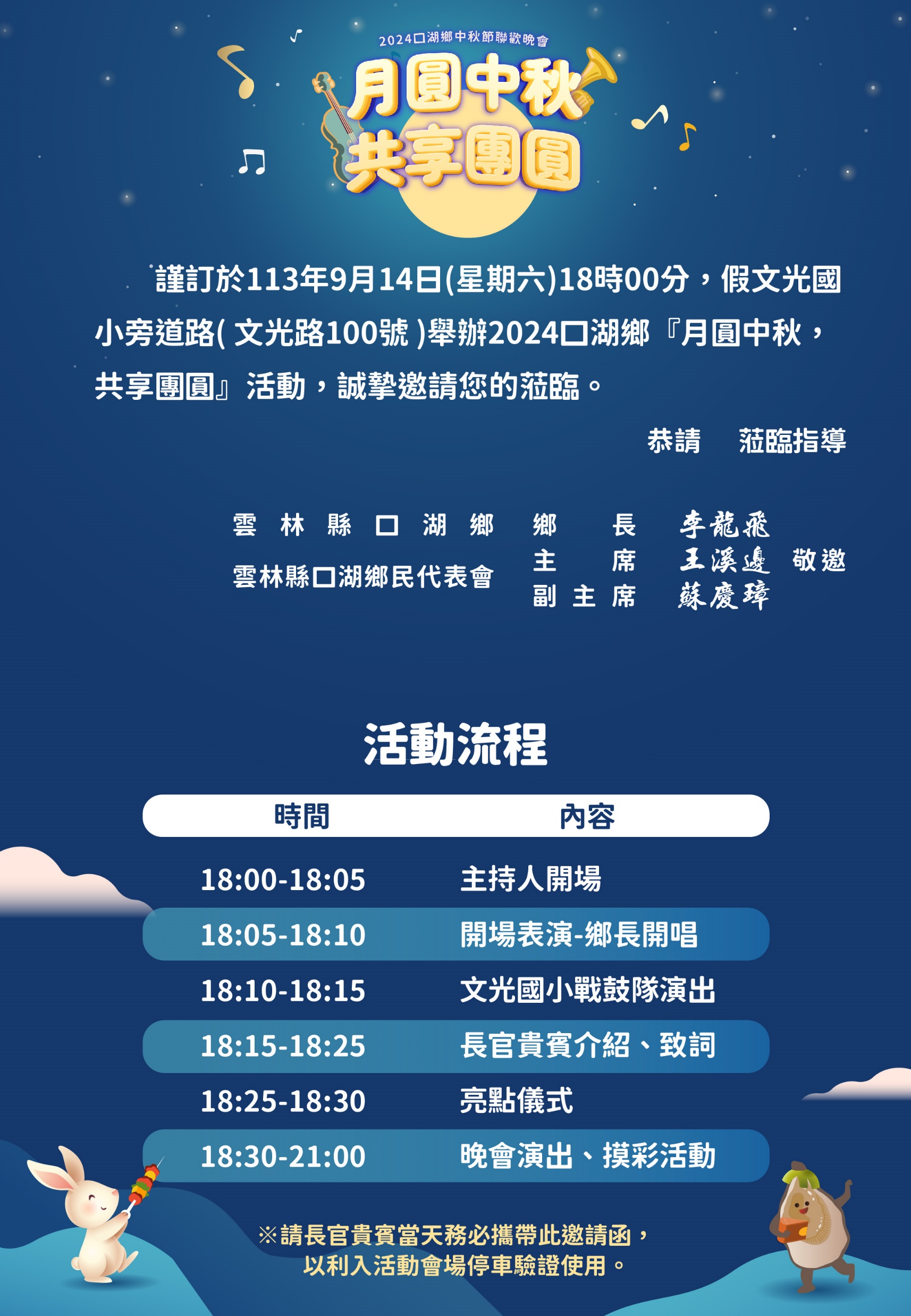 舞台尺寸及樣式
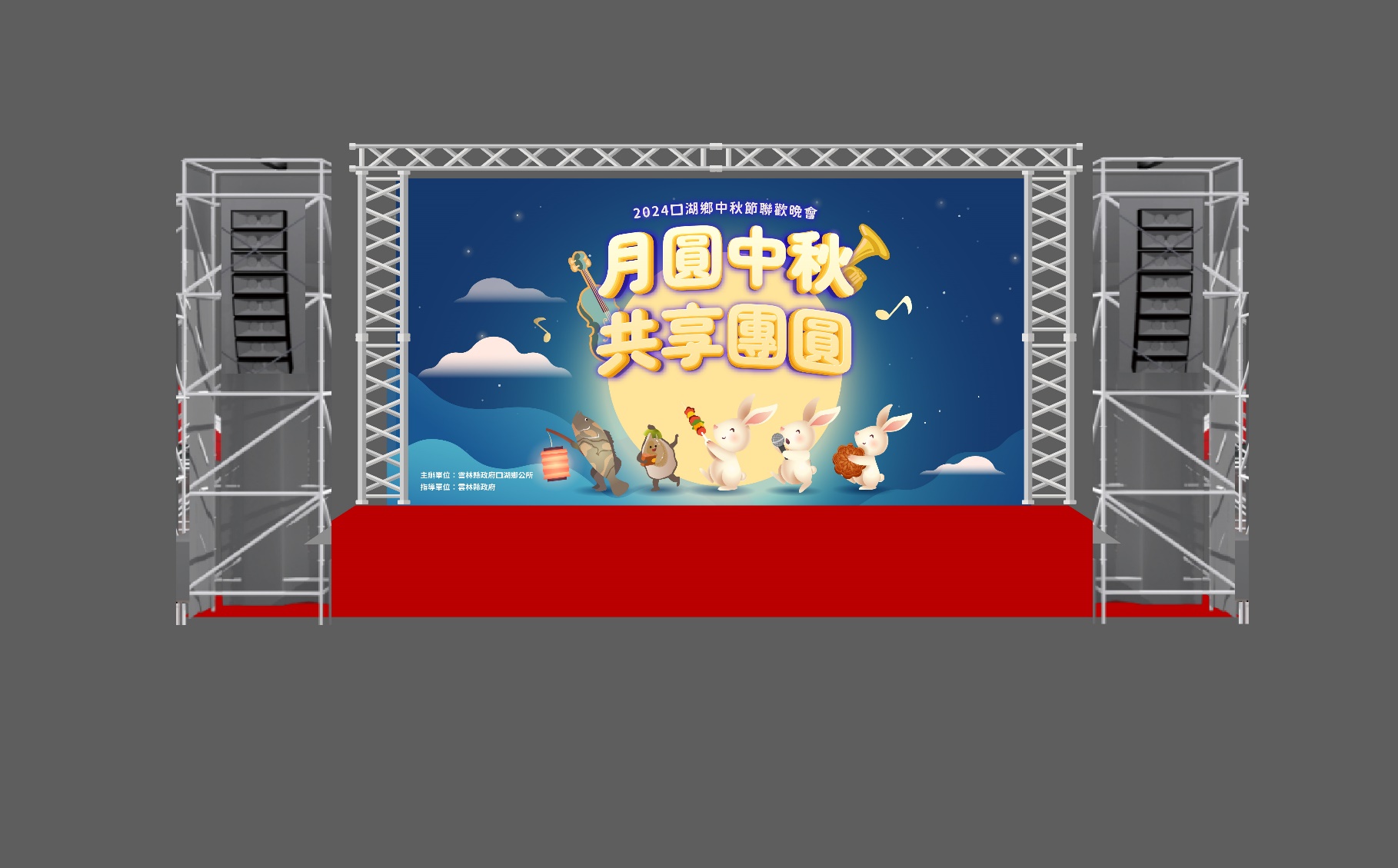 W720*D360*H60